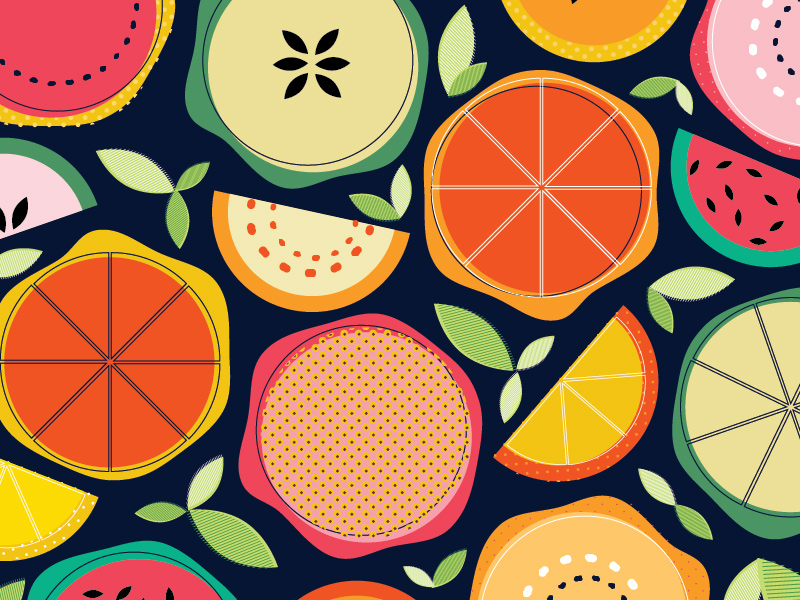 Fruitful for the Lord
Hebrews 12:1-3
CONSIDER
CONSIDER
JESUS
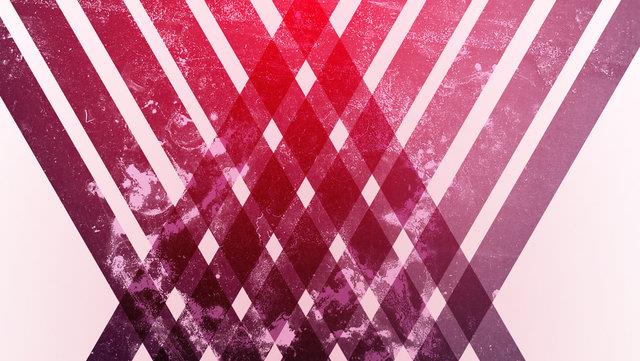 CONSIDER
JESUS
Heb. 3:1
“Holy Brethren”
Jn. 1:17; Heb. 2:11
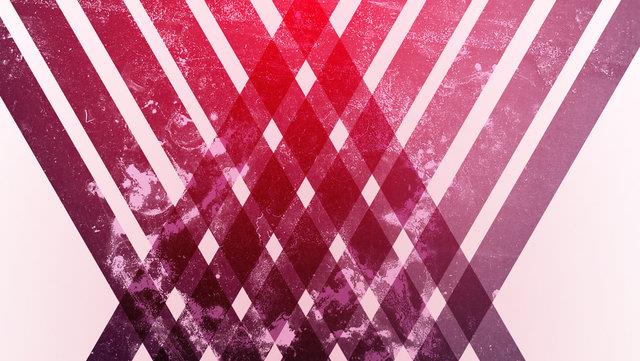 CONSIDER
JESUS
Heb. 3:1
“Holy Brethren”
“Partakers in a Heavenly Calling”
Eph. 2:6; Col. 1:13-14; Phil. 3:20; 2 Thess. 2:14; 1Pet. 1:4,8
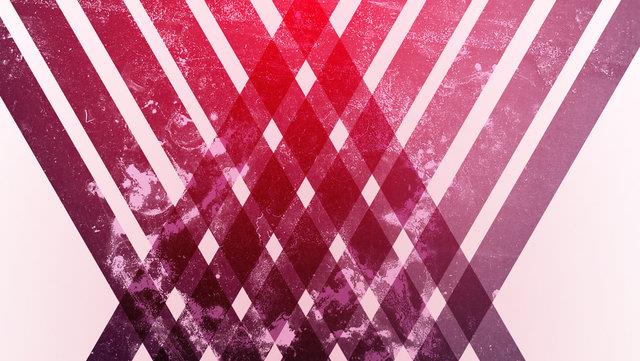 CONSIDER
JESUS
Heb. 3:1
“Holy Brethren”
“Partakers in a Heavenly Calling”
“Apostle of our Confession”
Rom. 10:8-9; Mt. 10:32-33; Jn. 17:4; 19:30; Heb. 2:10
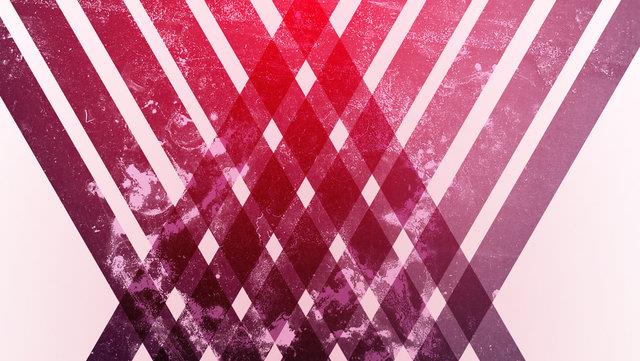 CONSIDER
JESUS
Heb. 3:1
“Holy Brethren”
“Partakers in a Heavenly Calling”
“Apostle of our Confession”
“High Priest of our Confession”
Jn. 1:1ff; Heb. 1:3a; 2:9, 17-18